Welcome to ReAQCT
Ákos Csilling
19-20 June 2024
Recent Advances in Quantum Computing and Technology
Exciting – and tight – scientific program
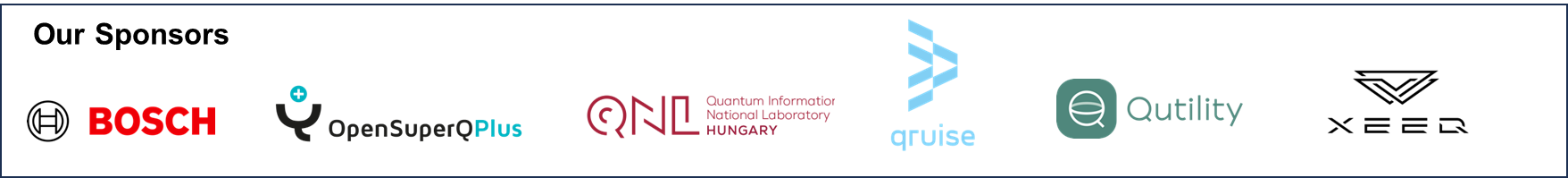 reaqct.org/program
2
Recent Advances in Quantum Computing and Technology
Practical information
Conference dinner
Hemingway restaurant
1113 Budapest Kosztolányi Dezső tér 2.
7 pm today

(I will be leaving at 6 pm from here by Metro)
Group photo after this session!


Plenary sessions here in the Auditorium
Speakers: get your microphone in the break!
Poster sessions and breaks outside
Parallel sessions in the surrounding rooms


Please visit our sponsors!
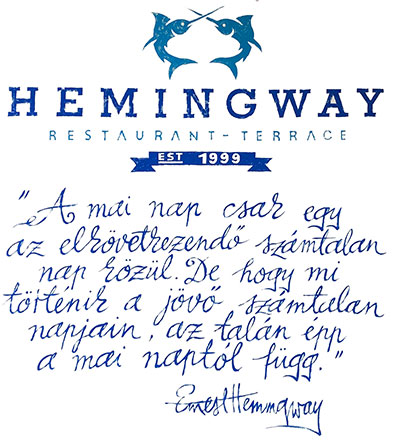 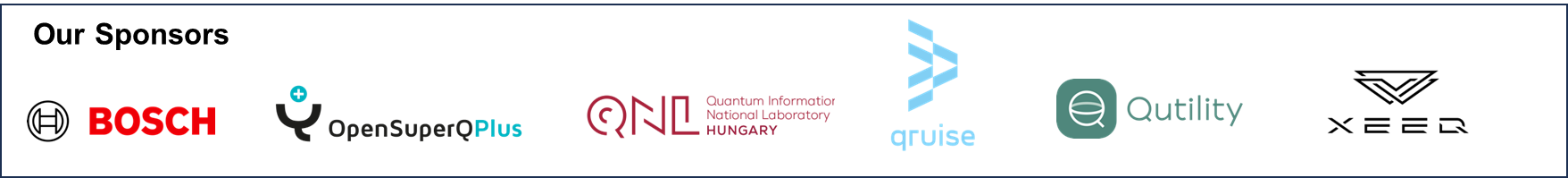 3